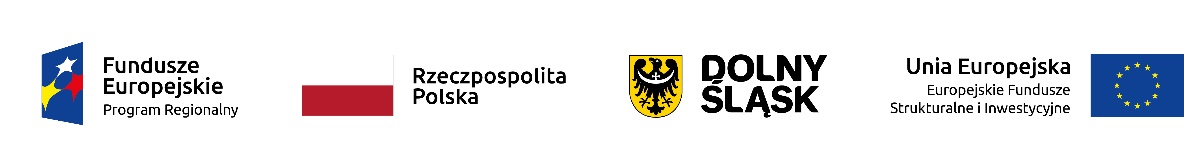 Przegląd rekomendacji z badań IZ RPO WD 2014-2020
14 marca 2019 r.
System Wdrażania Rekomendacji
Zrealizowane badanie: Ewaluacja bieżąca kryteriów i systemu wyboru projektów RPO WD 2014-2020

11 rekomendacji:
10 rekomendacji operacyjnych programowych (monitorowane przez IZ RPO WD 2014-2020)
1 rekomendacja horyzontalna strategiczna (monitorowana przez IK UP)
Statusy rekomendacji programowych
Status rekomendacji horyzontalnej
[Speaker Notes: DZF wnioskuje o zmianę statusu rekomendacji na rekomendacja zatwierdzona w części, a jeśli chodzi o status jej wdrożenia na "rekomendacja wdrożona częściowo". 

Aktualny stan wdrażania rekomendacji: IK EFS przeanalizowała rekomendację pod kątem możliwości jej wdrożenia przy okazji zaplanowanej na 2019 r. nowelizacji Wytycznych  w zakresie realizacji przedsięwzięć w obszarze włączenia społecznego i zwalczania ubóstwa z wykorzystaniem środków Europejskiego Funduszu Społecznego i Europejskiego Funduszu Rozwoju Regionalnego na lata 2014-2020. W ramach wstępnych konsultacji zakresu zmian Wytycznych żaden z podmiotów uczestniczących w tym procesie (IZ RPO, ROPS, IP RPO, MRPiPS) nie zgłosił postulatu usunięcia zapisów dotyczących „podejmowania działań służących zwiększeniu liczby projektów partnerskich” m.in. poprzez stosowanie preferencji dla projektów partnerskich, w szczególności realizowanych w partnerstwie wielosektorowym co najmniej dwa sektory spośród sektora społecznego, prywatnego, publicznego. W związku z tym w opinii MIiR przedmiotowy zapis nie stanowi żadnej bariery dla efektywnej realizacji projektów. Większość podmiotów realizujących projekty zwraca raczej uwagę na wartość dodaną projektów realizowanych w formule partnerstw międzysektorowych, gdyż umożliwiają one bardziej kompleksową odpowiedź na potrzeby osób zagrożonych wykluczeniem społecznym (lepsza diagnoza ich sytuacji jak i bardziej zróżnicowane działania skierowane do tej grupy). Realizacja projektów w partnerstwie przyczynia się ponadto do rozwoju kapitału społecznego na danym obszarze, co również pośrednio zwiększa możliwość integracji społecznej osób w szczególnej sytuacji. Mając to na uwadze, IK EFS rekomenduje odrzucenie tej części rekomendacji. Jeśli chodzi o rekomendację dot. efektywności zatrudnieniowej została ona zrealizowana w I kw. 2018 r. poprzez określenie odrębnych progów efektywności zatrudnieniowej dla projektów realizowanych w PI 9i, jak również modyfikację zasad pomiaru tej efektywności, dostosowanych do specyfiki projektów PI 9i. 

Poprzedni stan wdrożenia: 
Z uwagi na obecny stan wdrażania RPO rekomendację należy uznać na zatwierdzoną w całosci i IK EFS podejmie działania w celu jej wdrożenia.
IK EFS wyraziło chęć przeanalizowania możliwości zmiany zapisów Wytycznych w zakresie realizacji przedsięwzięć w obszarze włączenia społecznego i zwalczania ubóstwa z wykorzystaniem środków Europejskiego Funduszu Społecznego i Europejskiego Funduszu Rozwoju Regionalnego na lata 2014-2020: poddanie pod konsultacje społeczne możliwości rezygnacji z zapisów dotyczących „podejmowania działań służących zwiększeniu liczby projektów partnerskich” m.in. poprzez stosowanie preferencji dla projektów partnerskich, w szczególności realizowanych w partnerstwie wielosektorowym (co najmniej dwa sektory spośród sektora społecznego, prywatnego, publicznego). Wprowadzenie proponowanej zmiany będzie uzależnione od efektów konsultacji społecznych. Z uwagi na brak możliwości wdrożenia ww. rekomendacji we wskazanym terminie (konsultacje wytycznych dobiegły końca) proponujemy zmianę terminu wdrożenia na lata 2018/2019 - w zależności od daty kolejnej nowelizacji wytycznych CT9. 
Ponadto MR podjęło decyzję, po konsultacjach wytycznych, aby zmodyfikować zasady pomiaru efektywności zatrudnieniowej w CT 9 z uwagi na szczególną grupę docelową w tym celu tematycznym.]
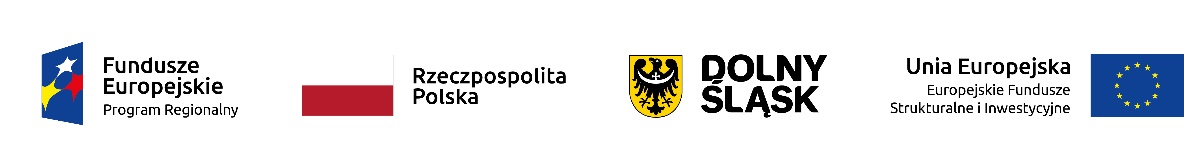 Dziękuję za uwagę